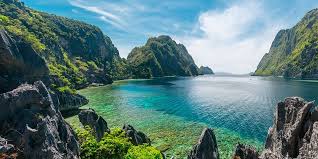 French Touch Maison
In the philippines